TIẾNG VIỆT 1
Tập 2
Tuần 25
Tập viết sau bài 132, 133
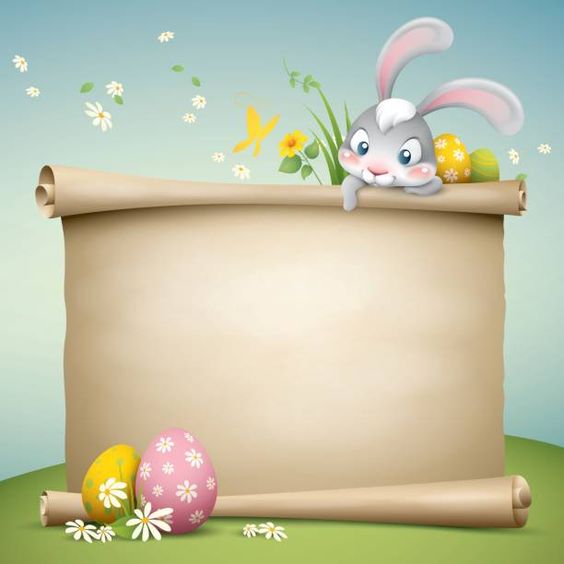 KHỞI ĐỘNG
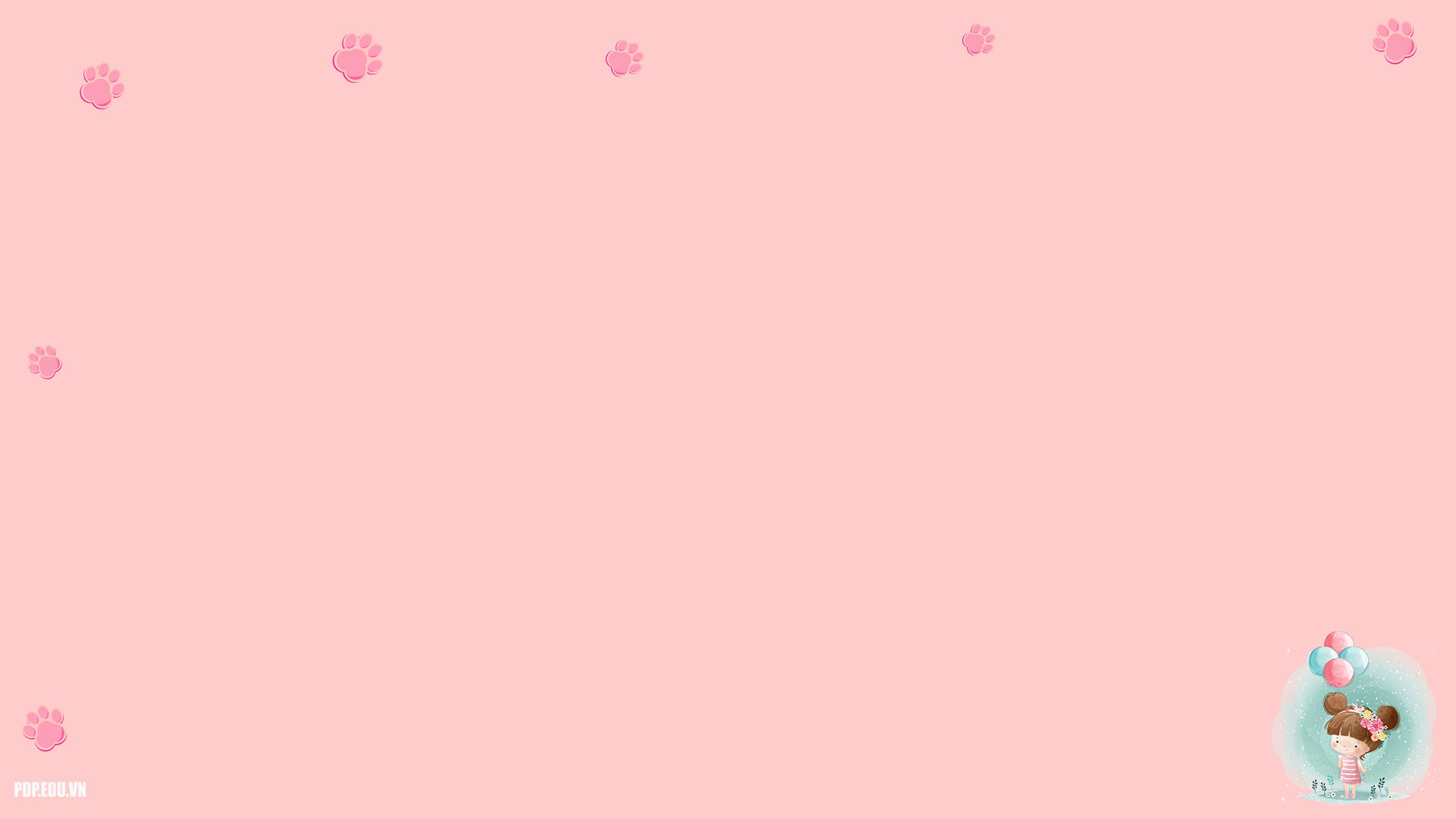 Tập viết
Tiết 51: uênh, huênh hoang, uêch, nguệch ngoạc, uynh, uych, huỳnh huỵch
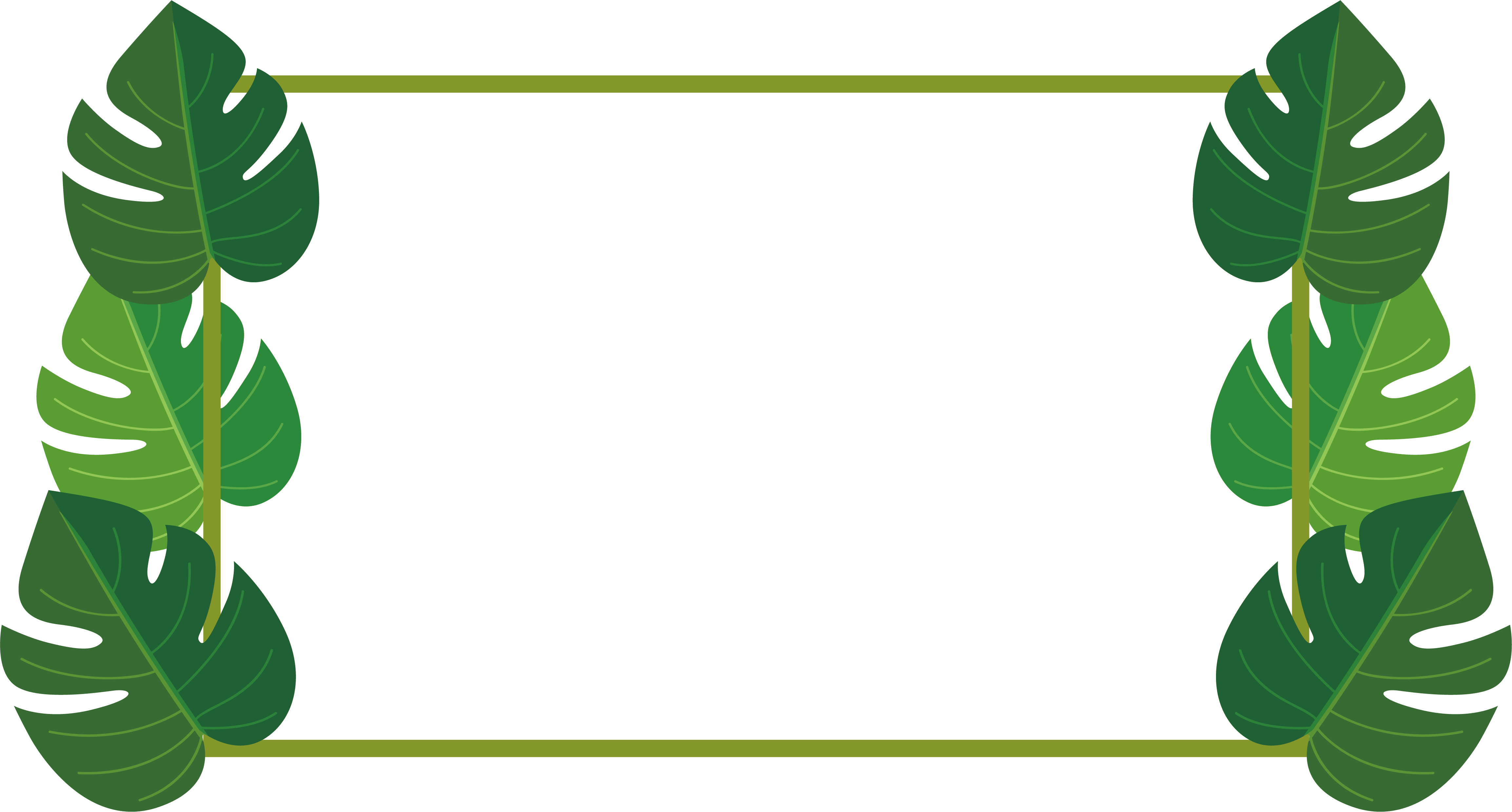 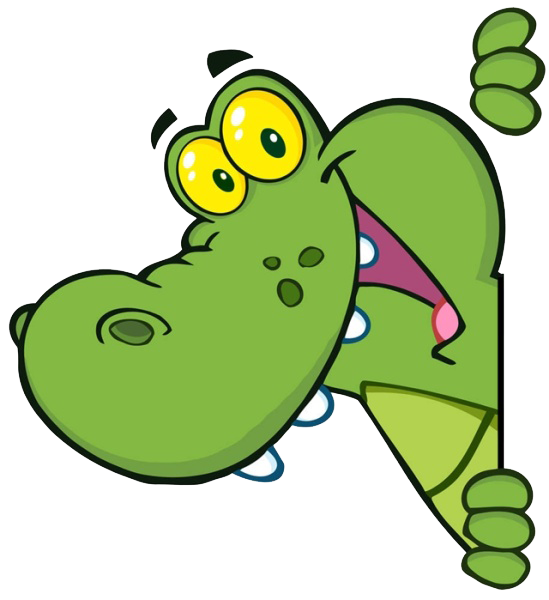 1. KHÁM PHÁ
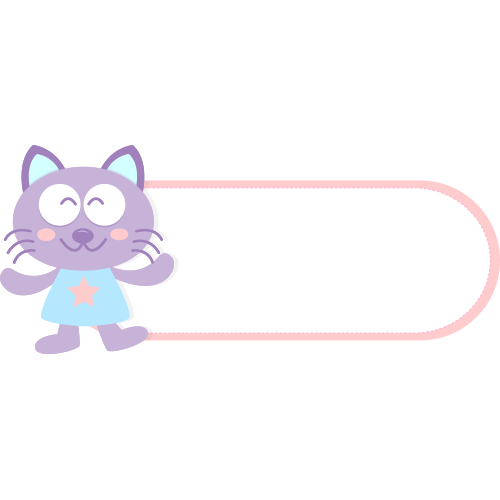 ĐỌC BÀI VIẾT
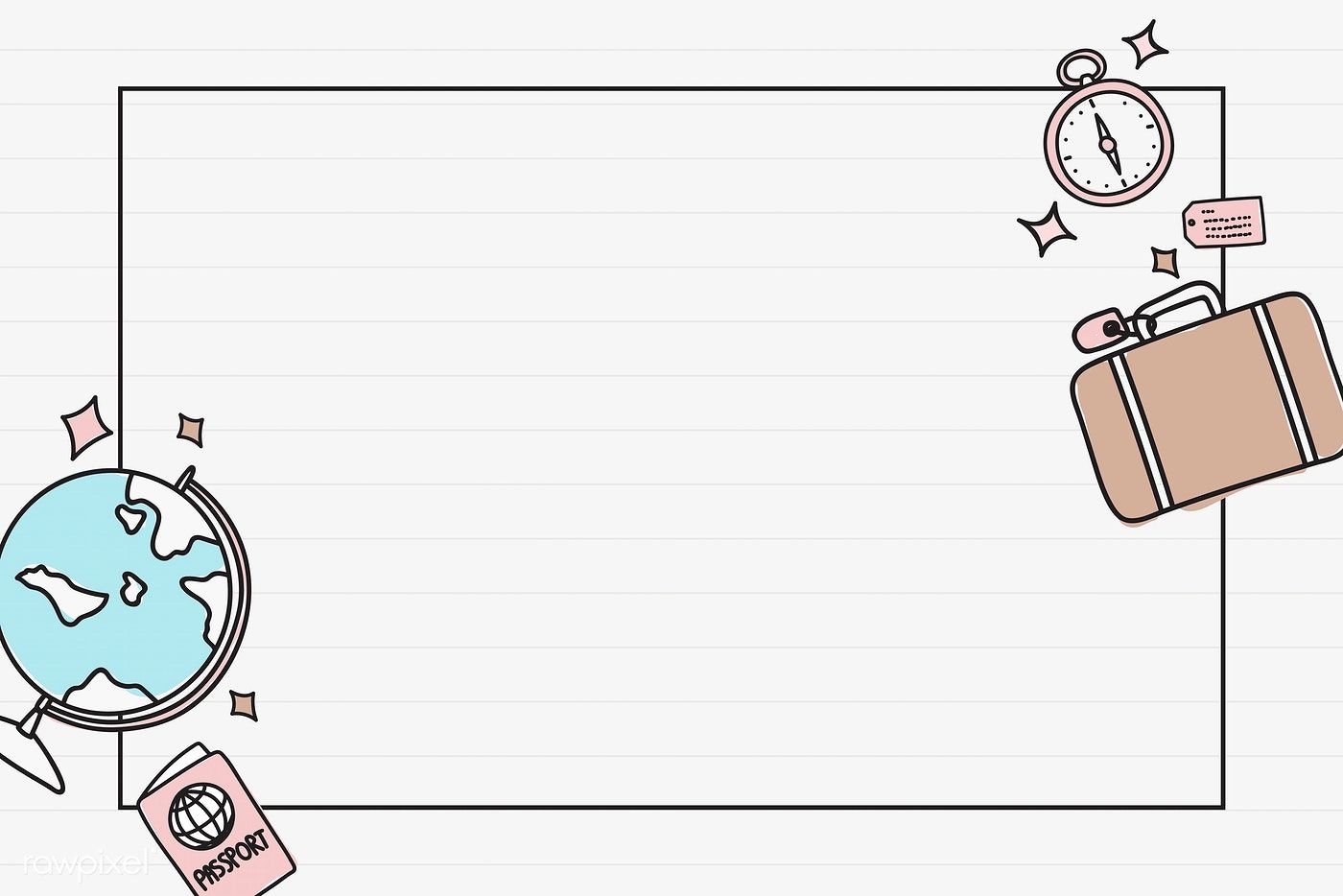 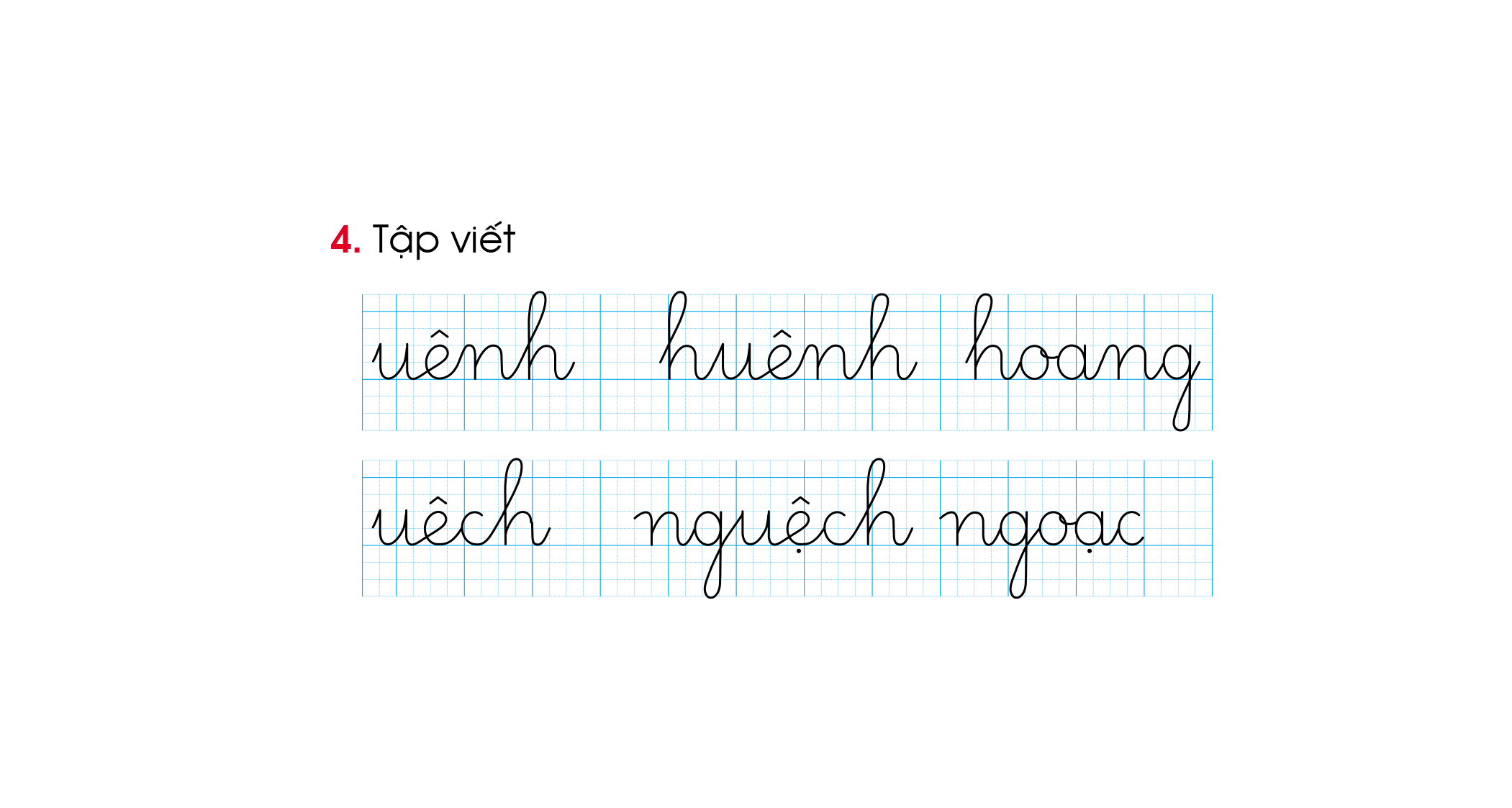 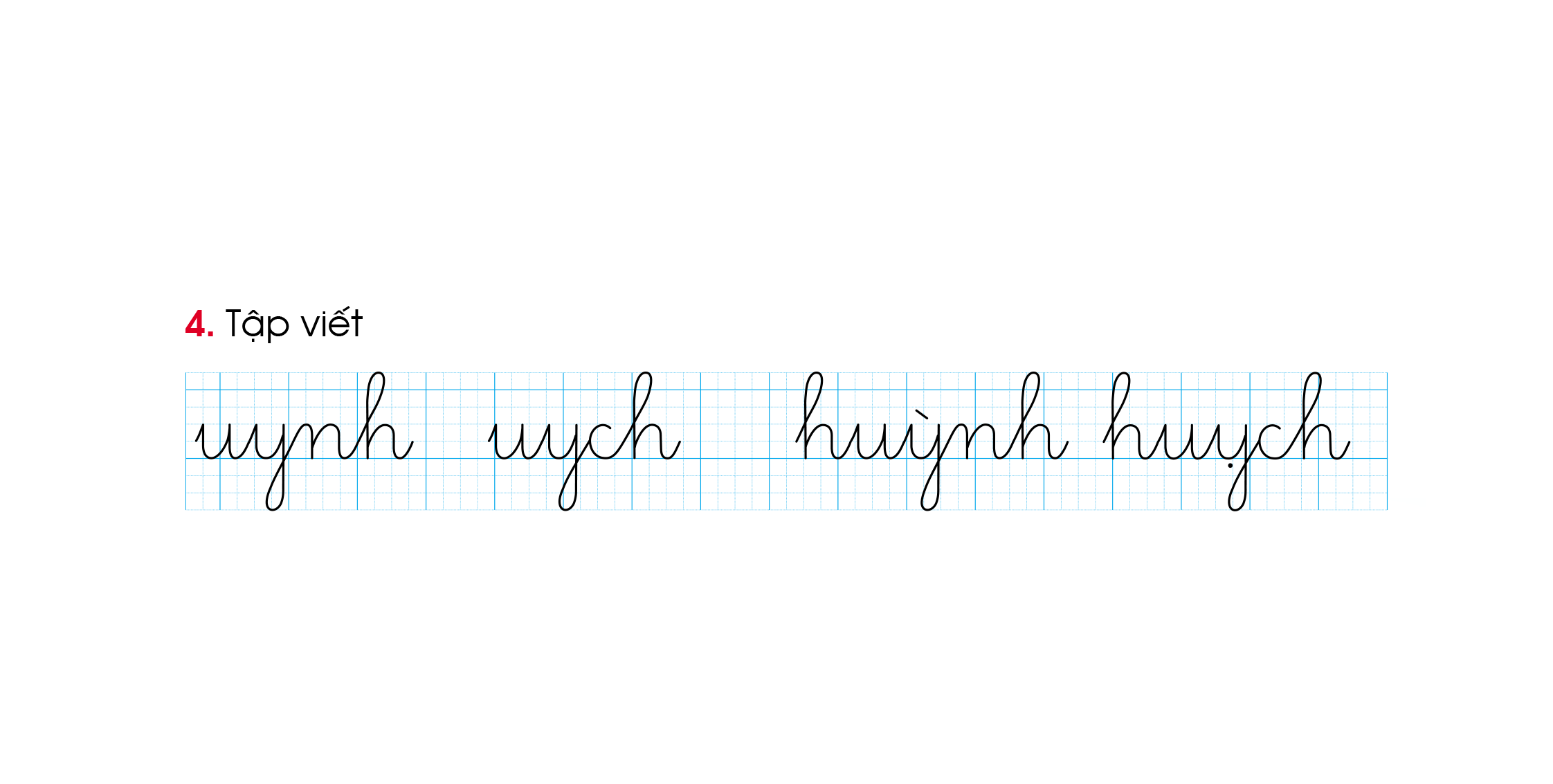 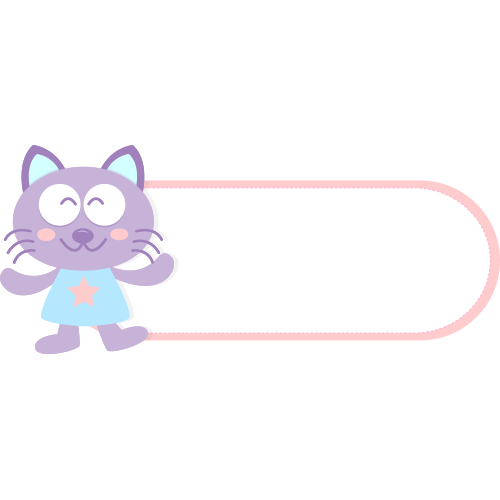 ĐỌC BÀI VIẾT
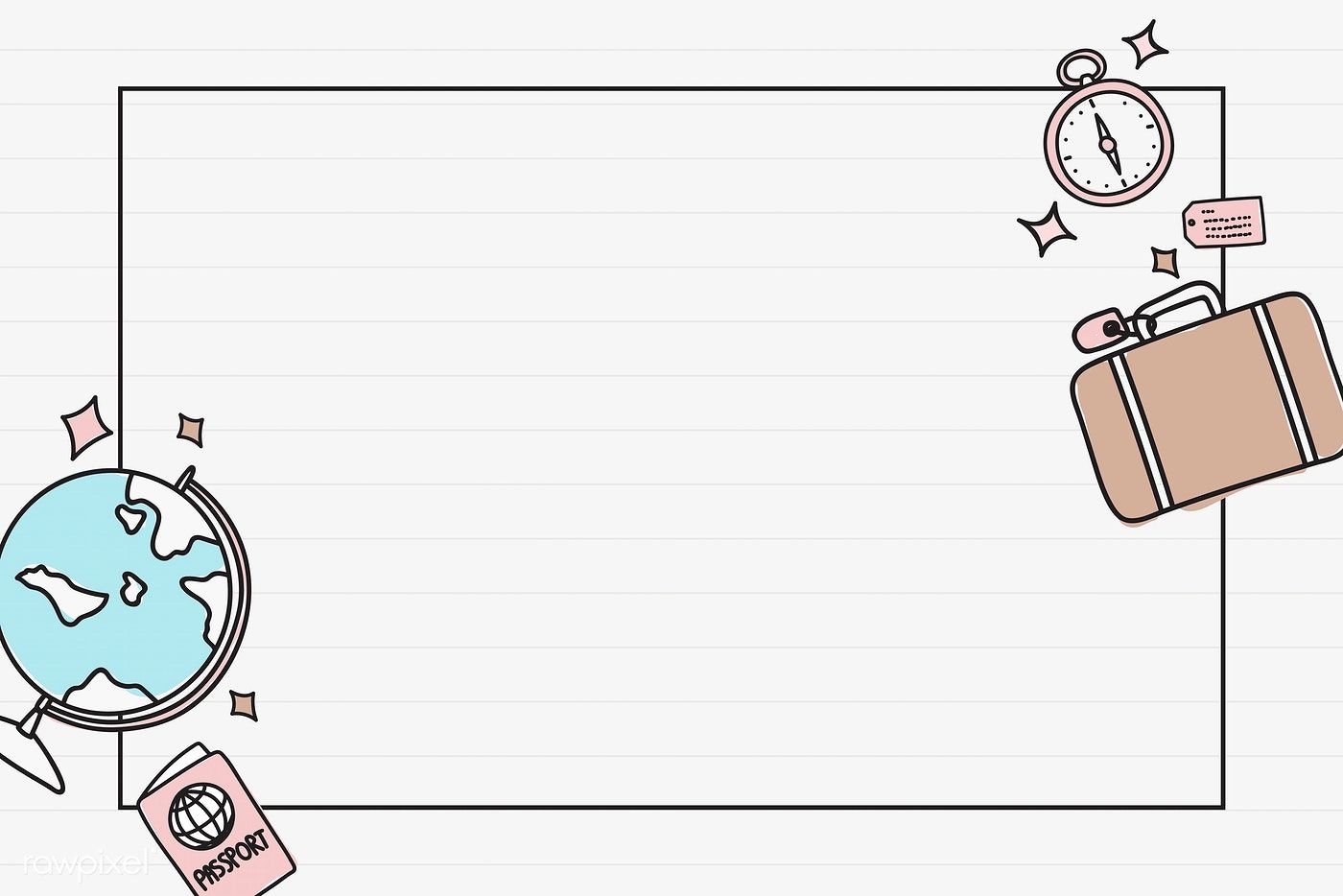 nguϚch ngφïc
huỳnh huỵch
xuϙnh x♦ng
ǟỗng tu∑ch
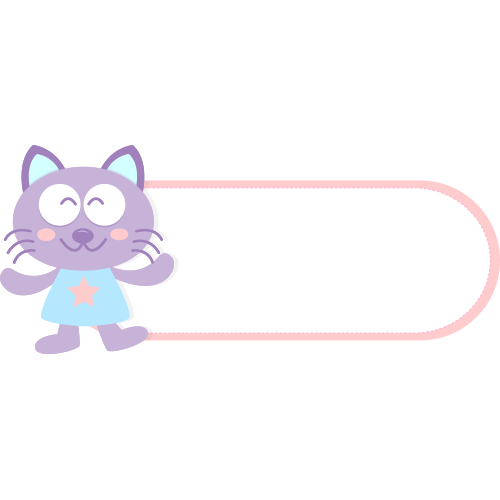 NHẬN XÉT BÀI VIẾT
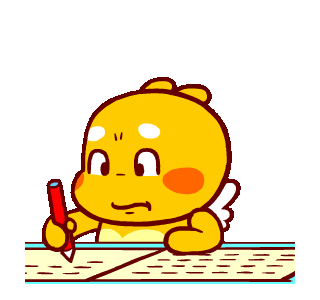 Trò chơi: 
Rồng con tập viết
Luật chơi:
Năm nay Rồng con lên lớp 1, được học và viết các chữ mới, nhưng bạn chưa biết viết thế nào cho đúng, đẹp. Lớp mình sẽ chia thành 4 đội tương ứng với 4 vần: uênh, uêch, uynh, uych để hướng dẫn bạn cách viết đúng Độ cao chữ (vần), cách viết.
Đội nào hướng dẫn rõ ràng, chính xác nhất là đội chiến thắng.
Hướng dẫn thực hiện:
Click vào màn hình: hiện 4 đội
Click vào từng đội: vỗ tay chúc mừng sau phần trình bày.
Click vào hình rồng con: kết thúc, cảm ơn các bạn nhỏ.
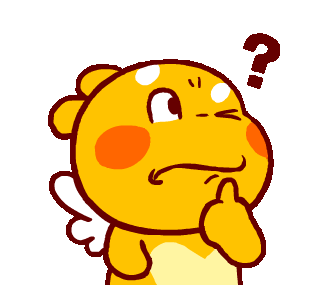 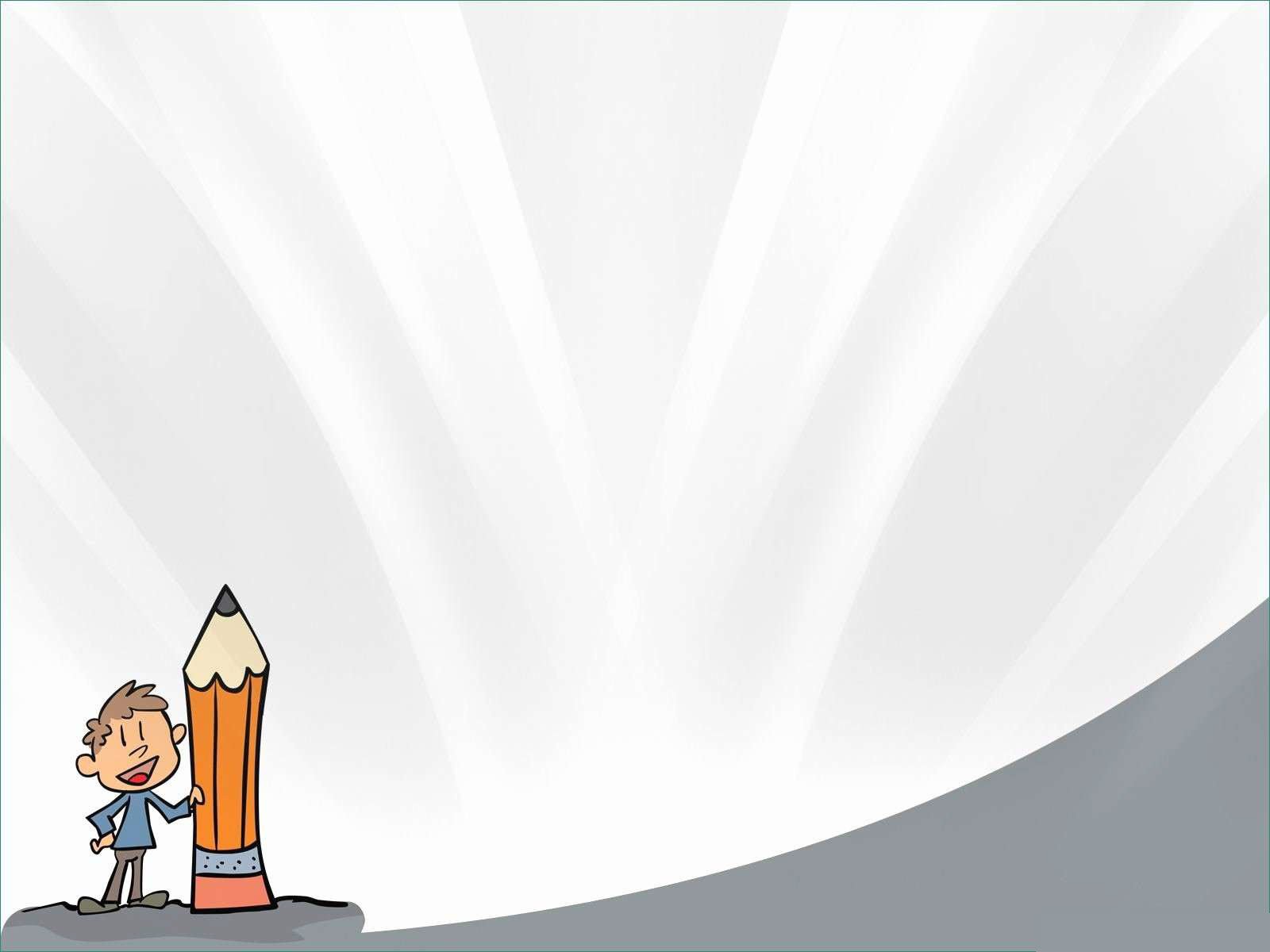 Cảm ơn các bạn nhỏ !
Đội 4
Đội 3
Đội 1
Trò chơi: 
Rồng con tập viết
Đội 2
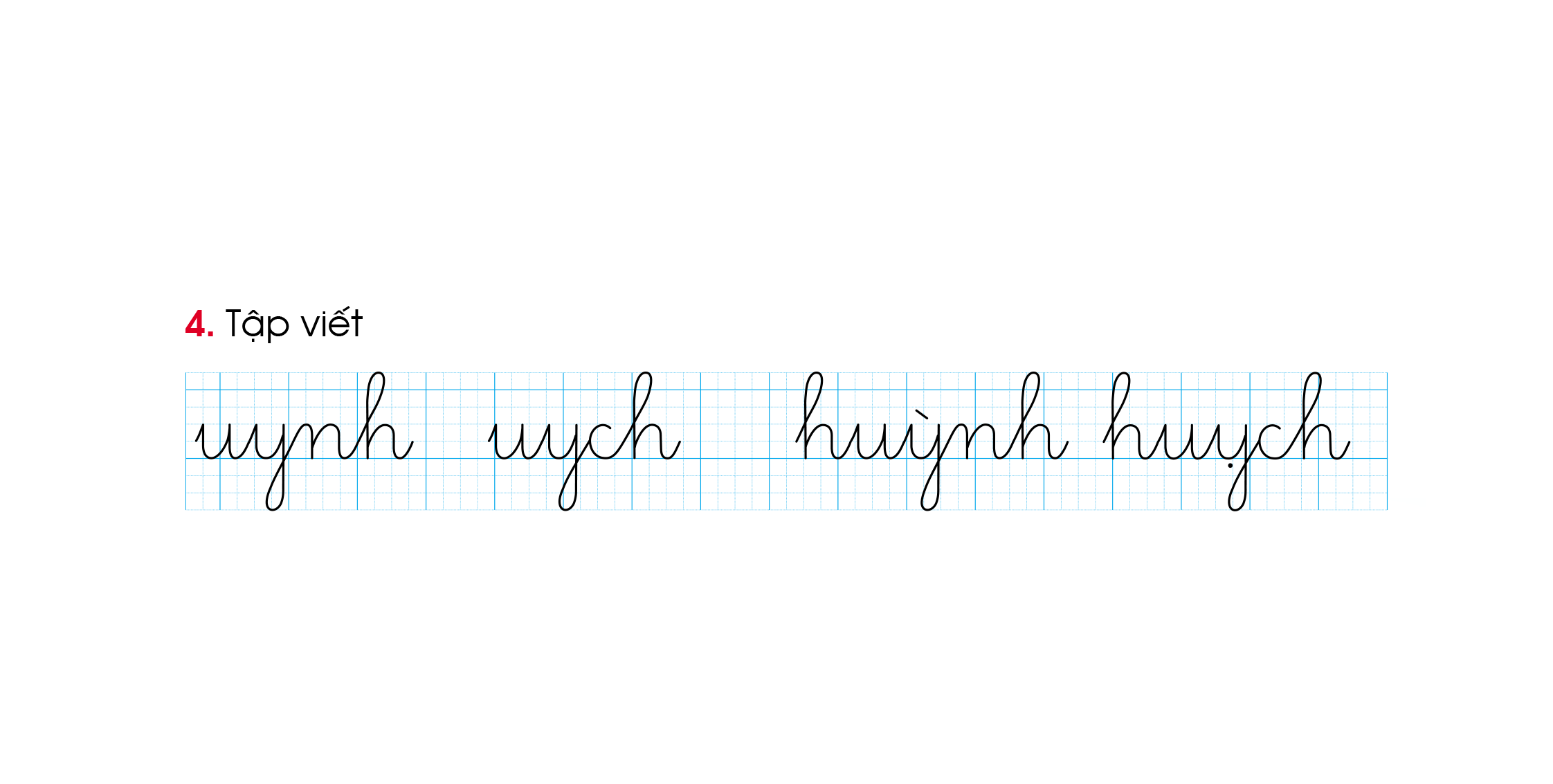 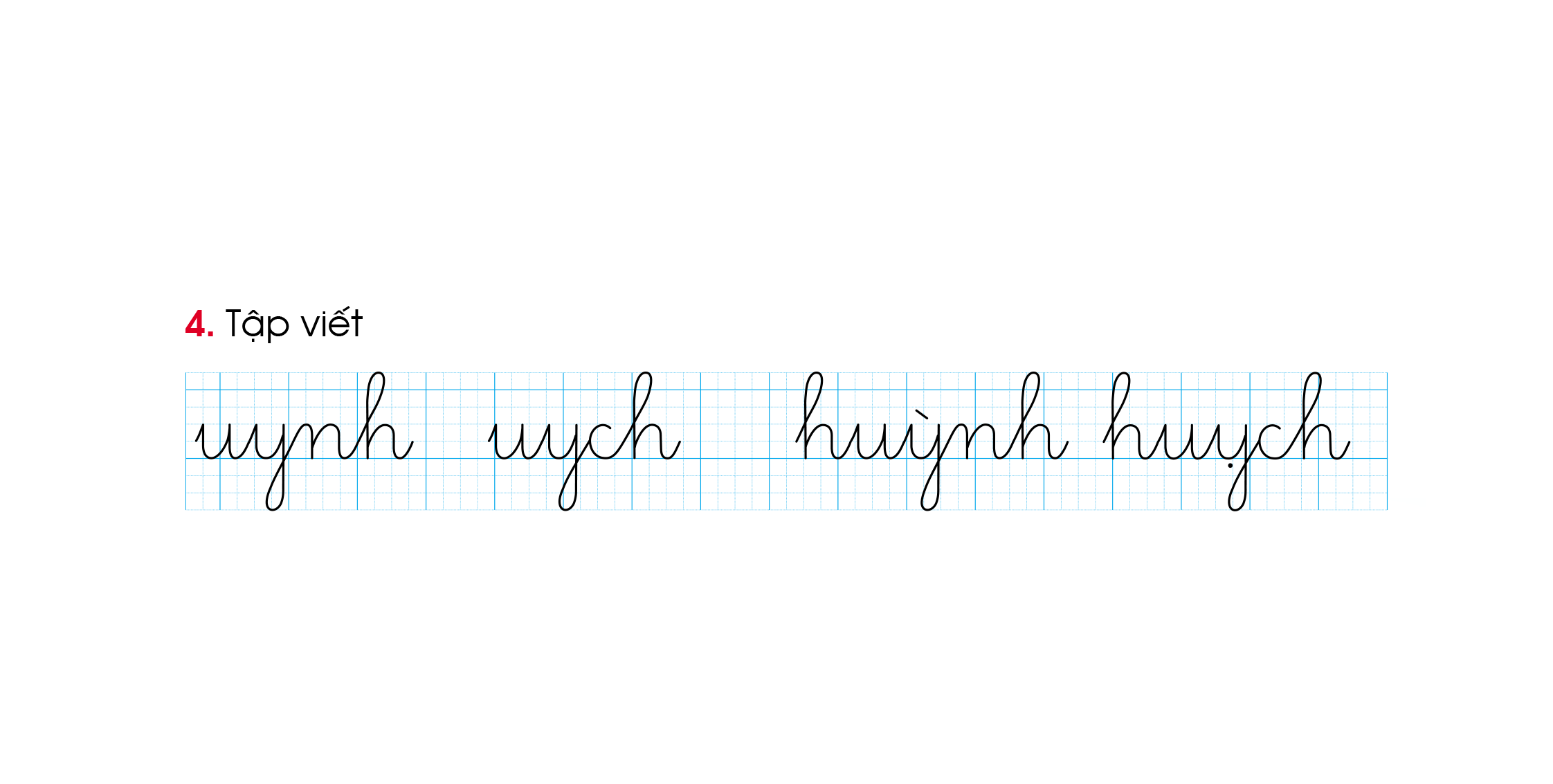 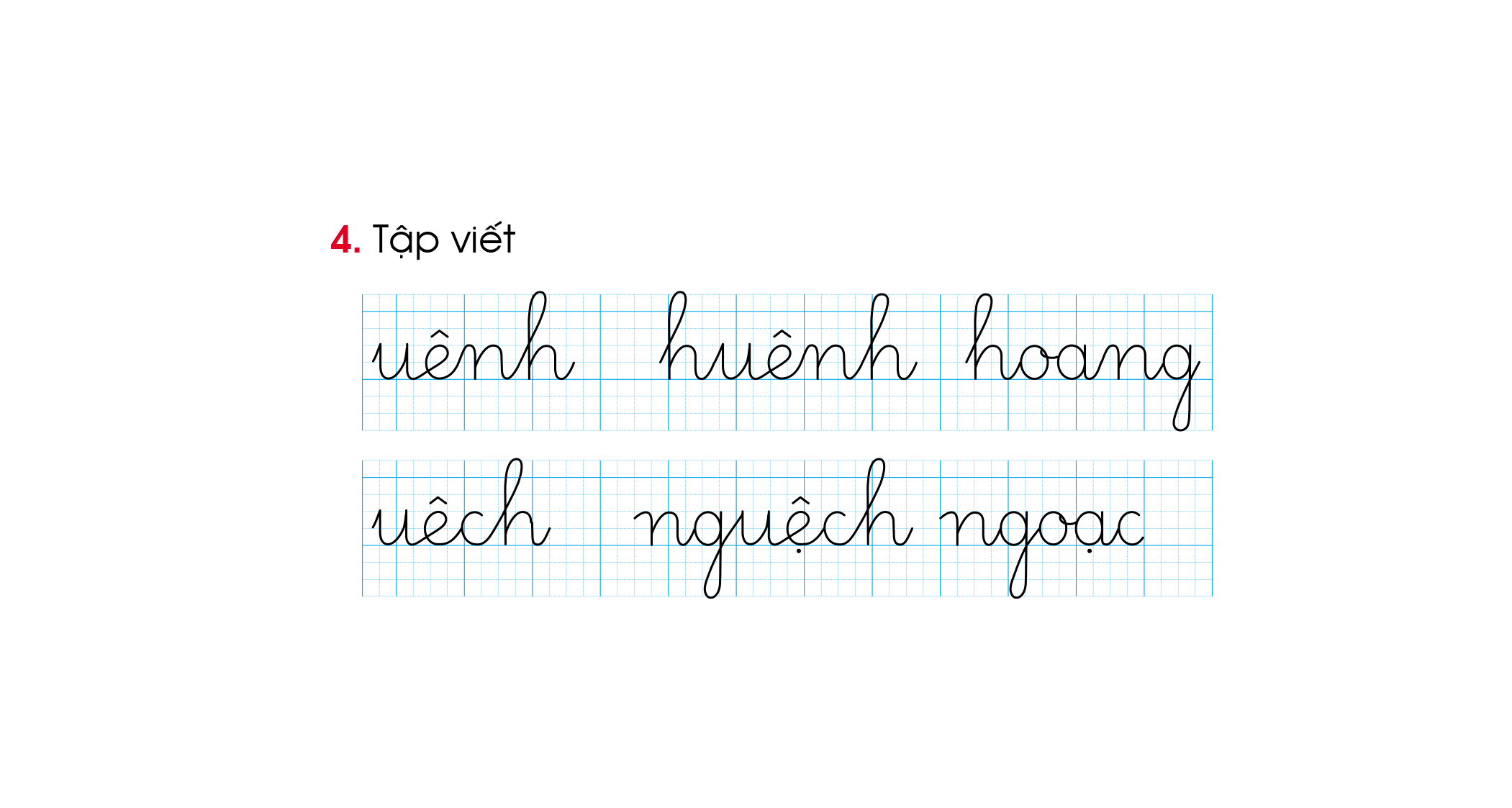 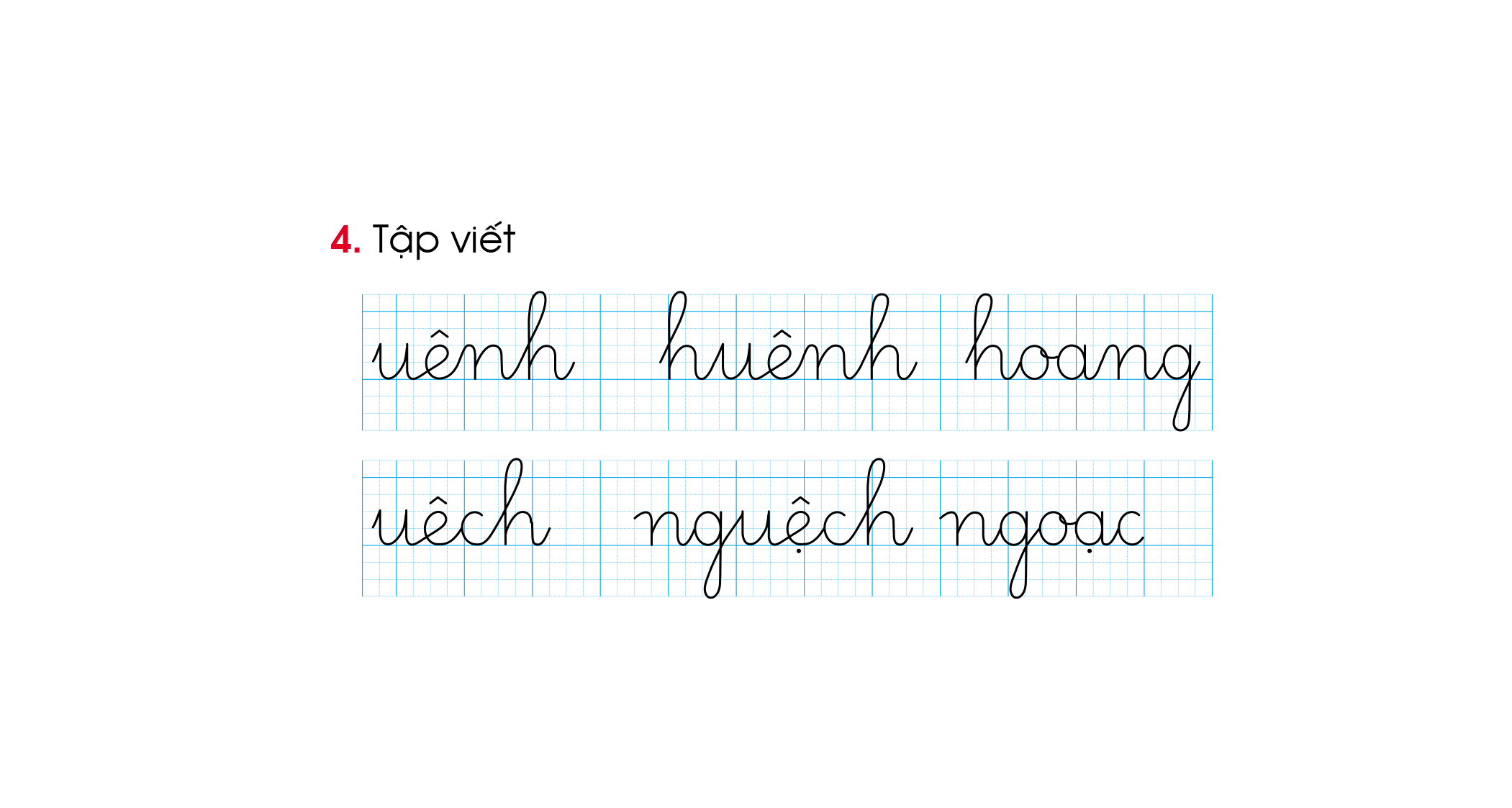 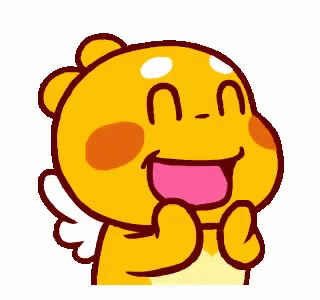 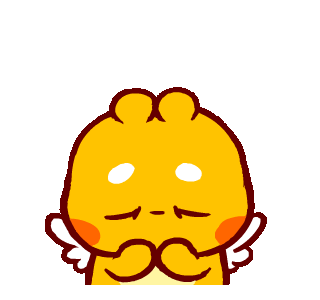 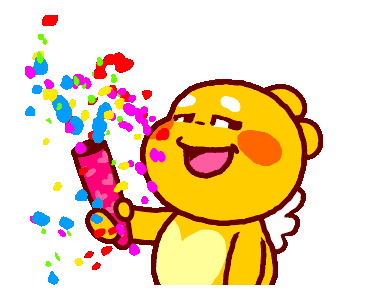 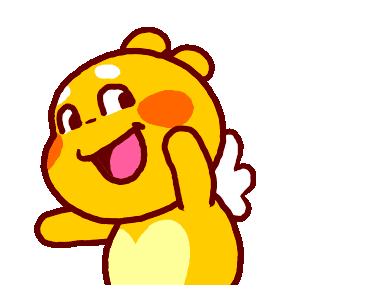 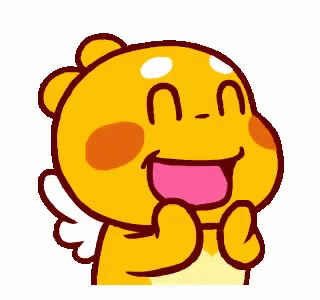 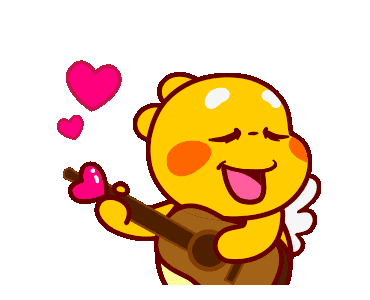 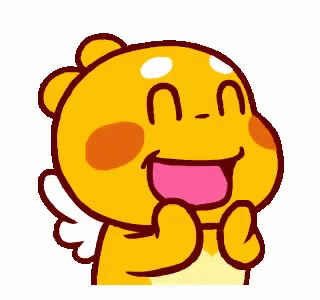 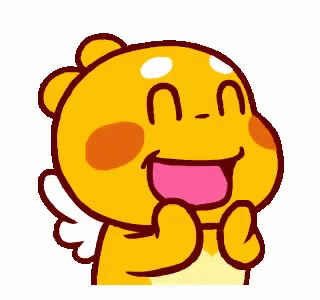 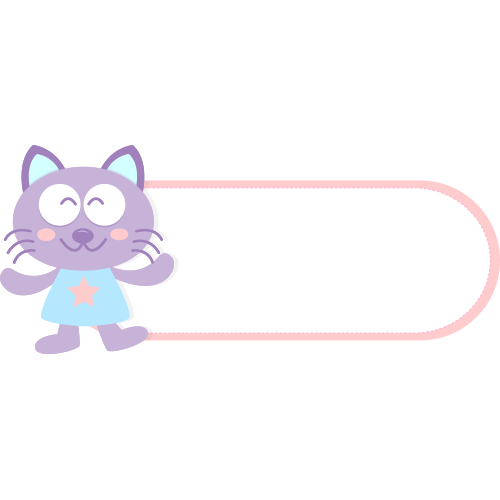 NHẬN XÉT BÀI VIẾT
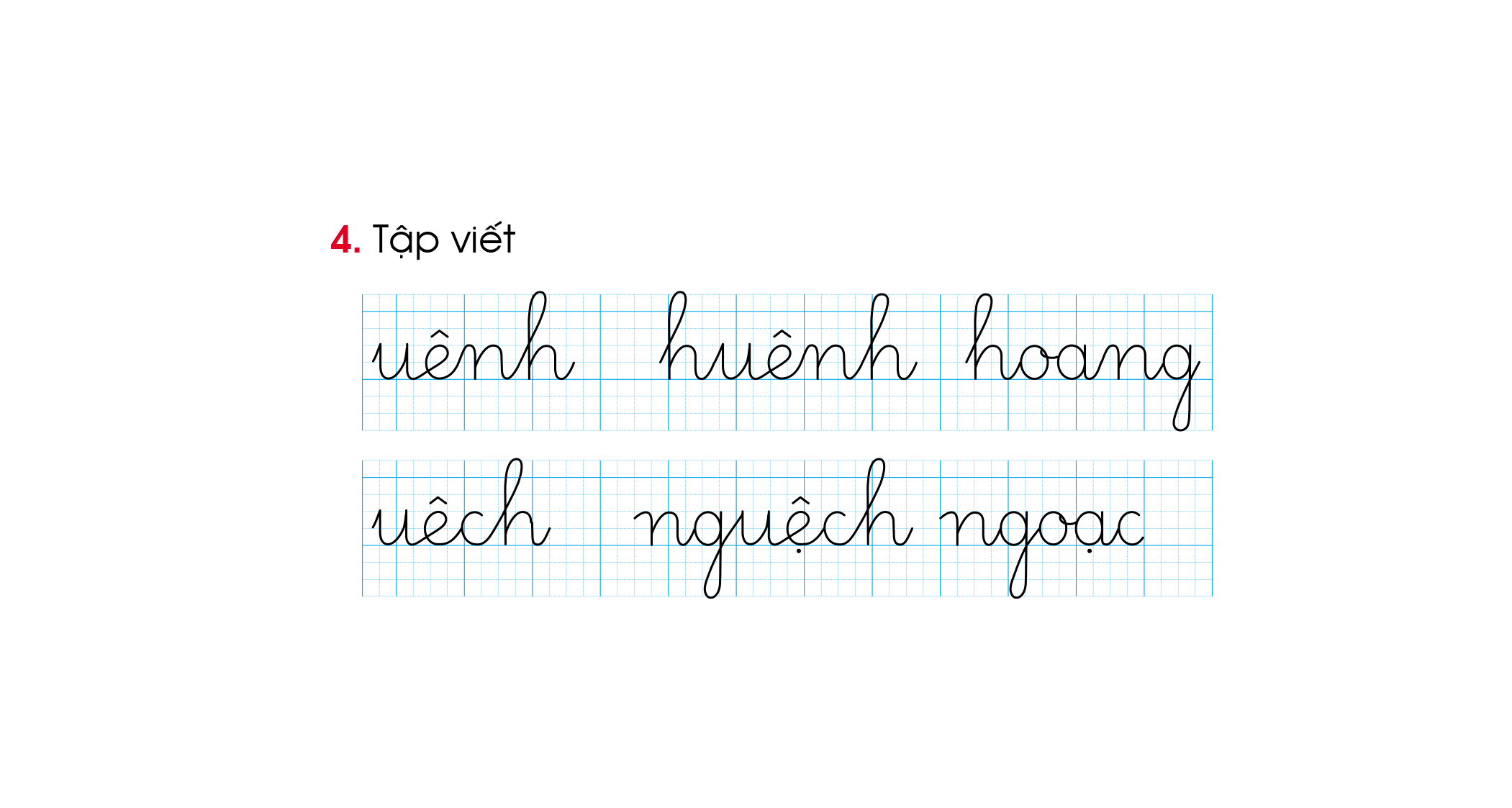 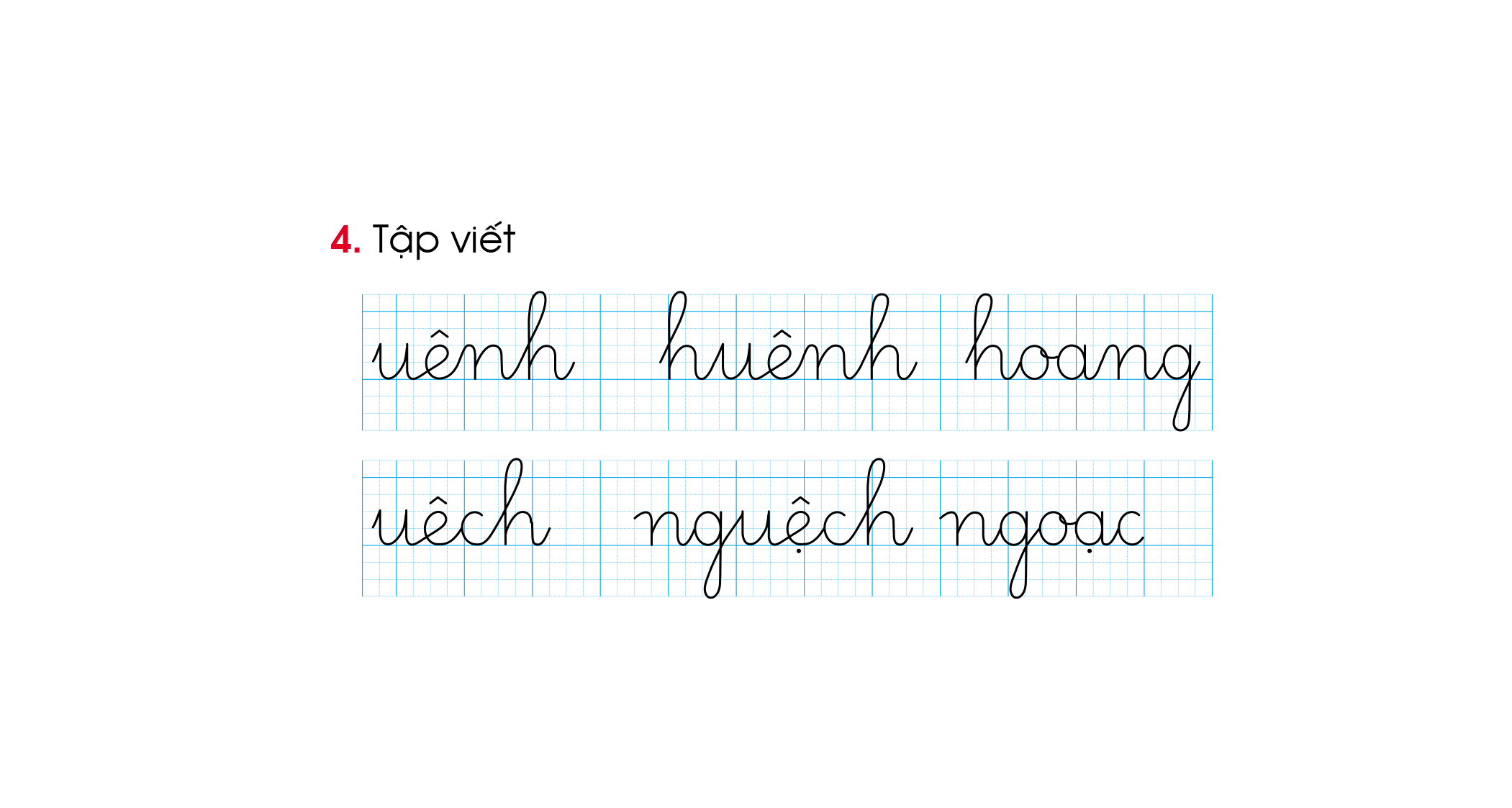 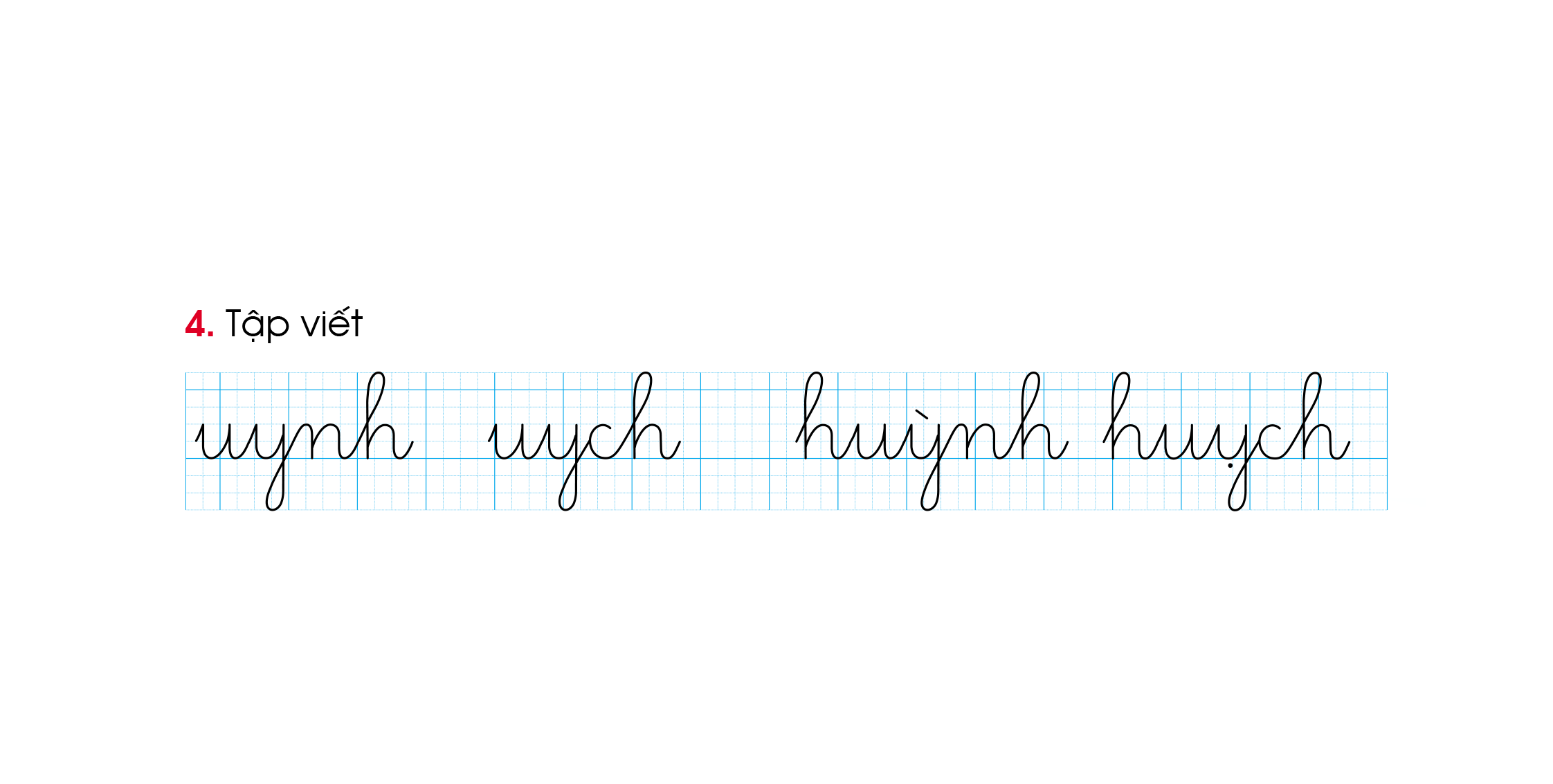 Độ cao các con chữ:
Chữ cao 2 li:  u, ê, n, c, o, a. 
Chữ cao 5 li: h, y, g
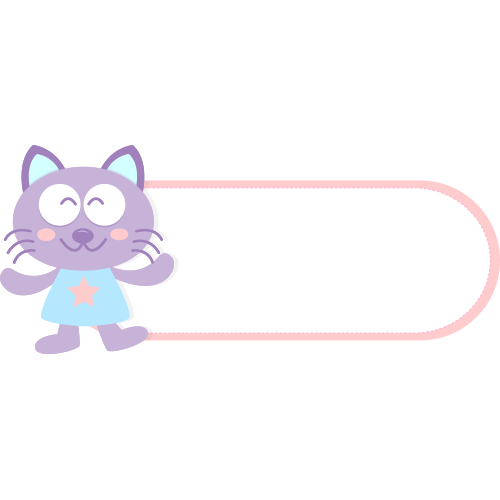 NHẬN XÉT BÀI VIẾT
nguϚch ngφïc 		huỳnh huỵch
xuϙnh x♦ng		ǟỗng tu∑ch
Độ cao các con chữ hạ cỡ nhỏ:
Chữ cao 1 li:  u, ê, n, c, o, a. 
Chữ cao 2,5 li: h, y, g
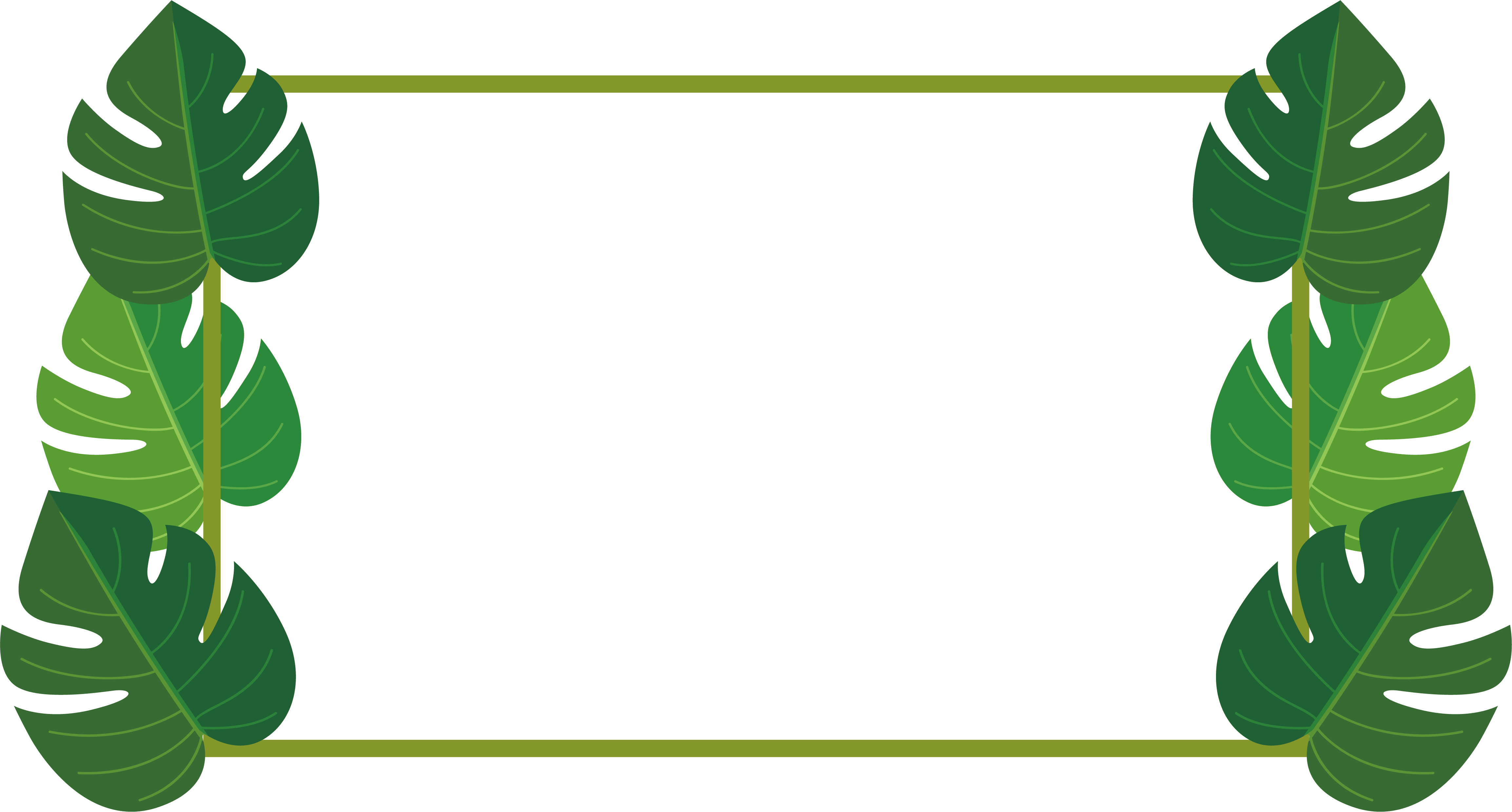 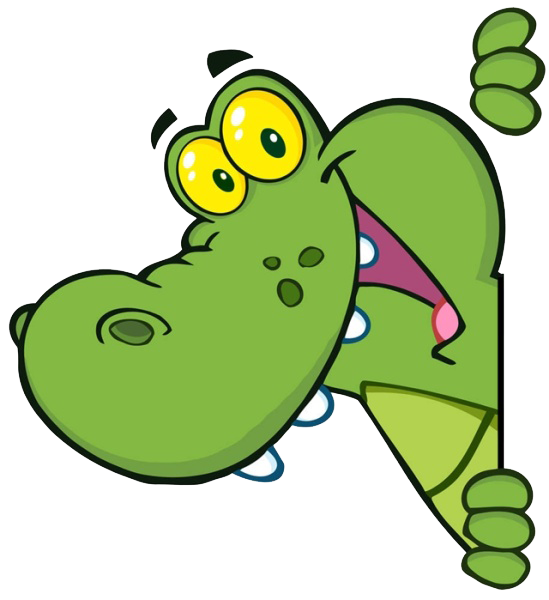 2. LUYỆN TẬP
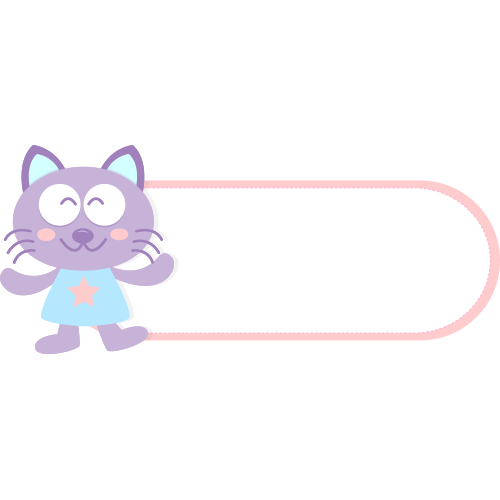 VIẾT BẢNG CON
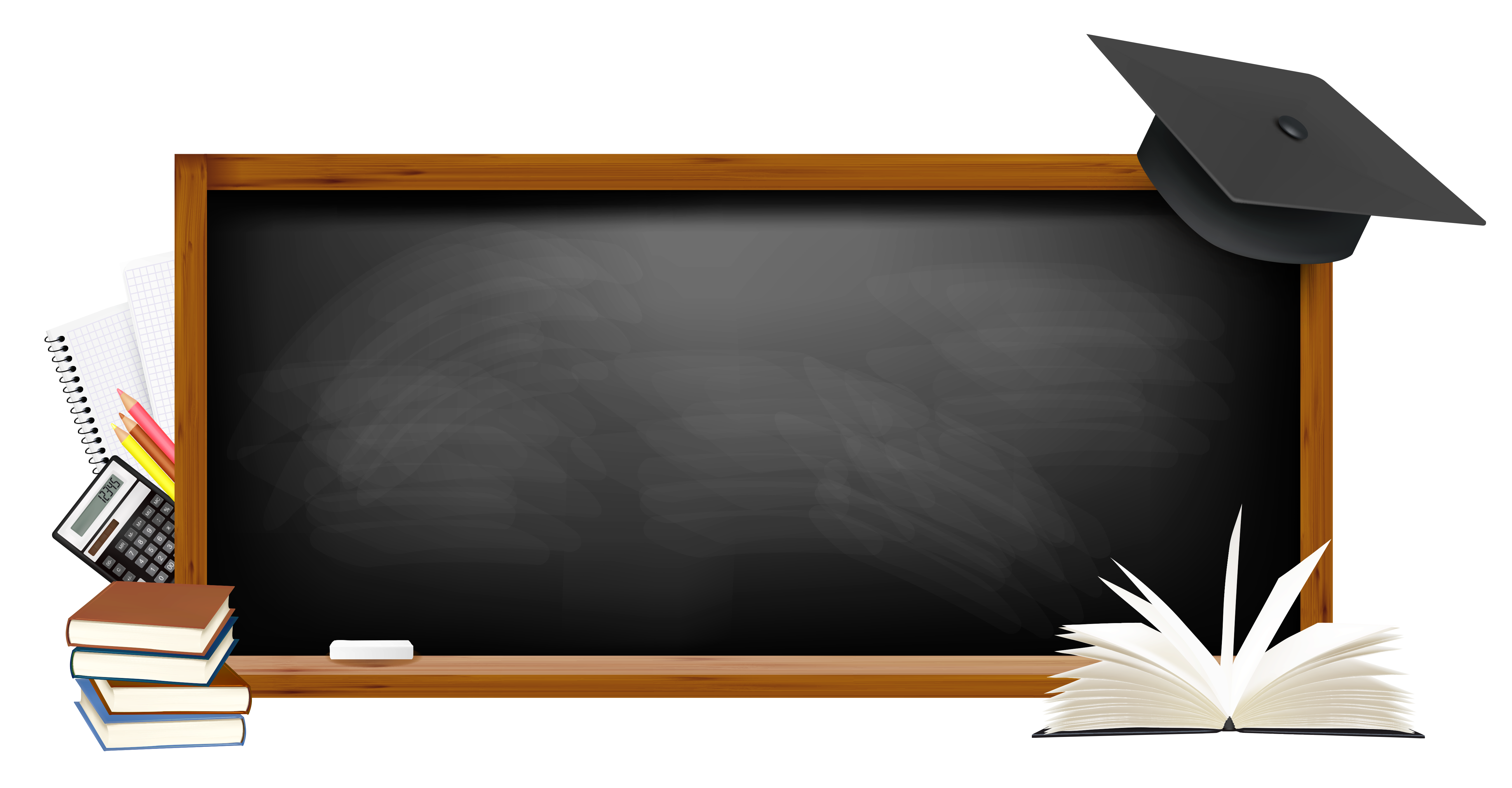 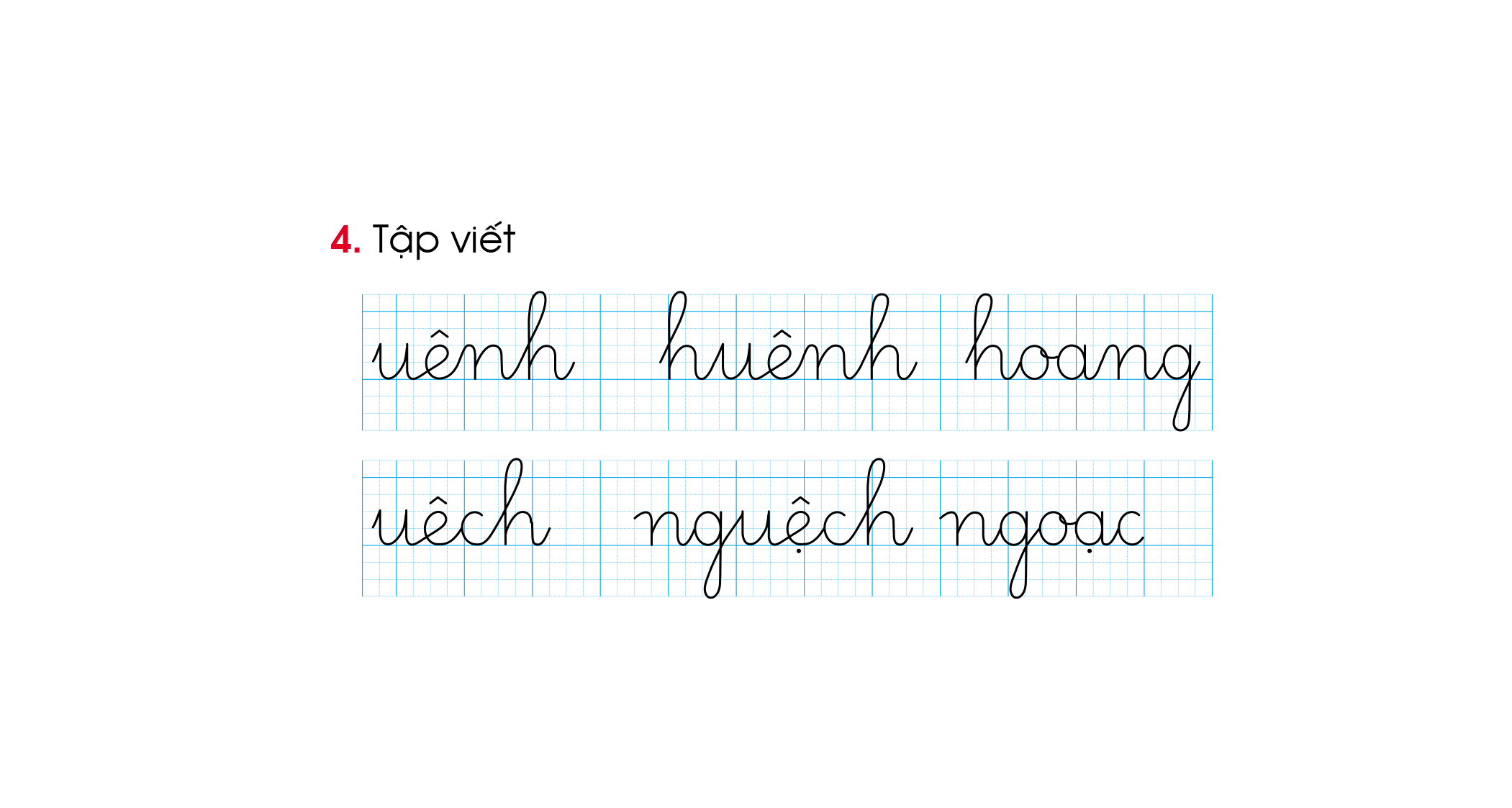 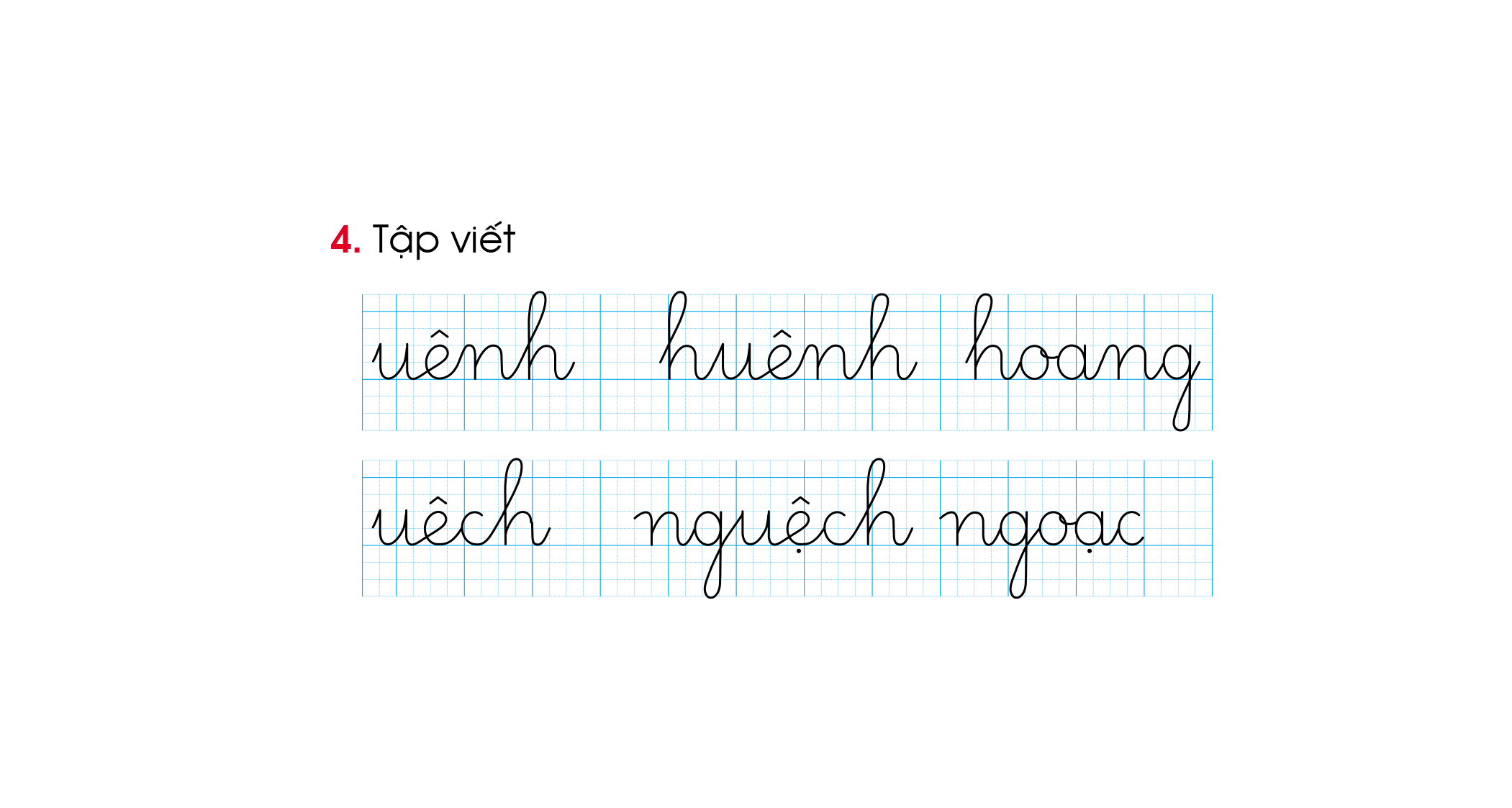 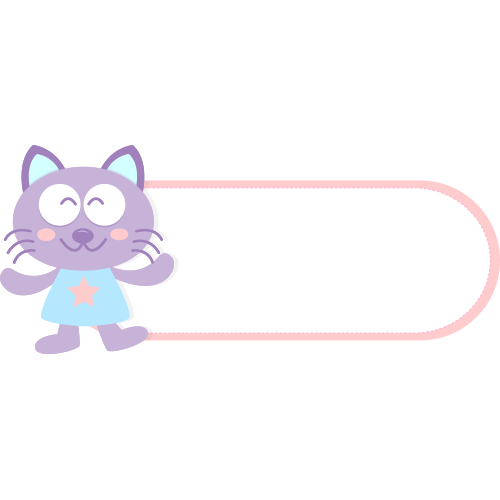 VIẾT BẢNG CON
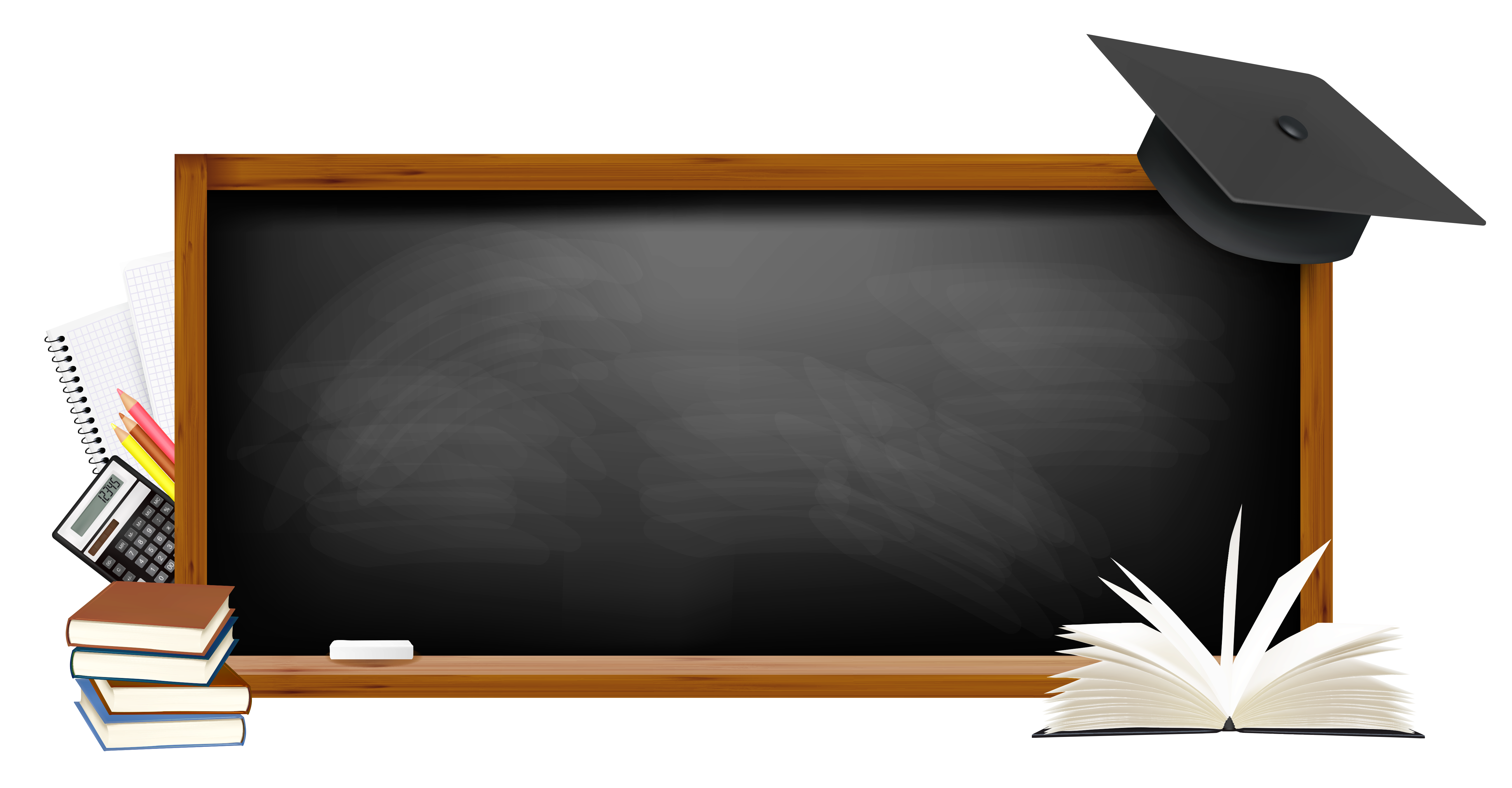 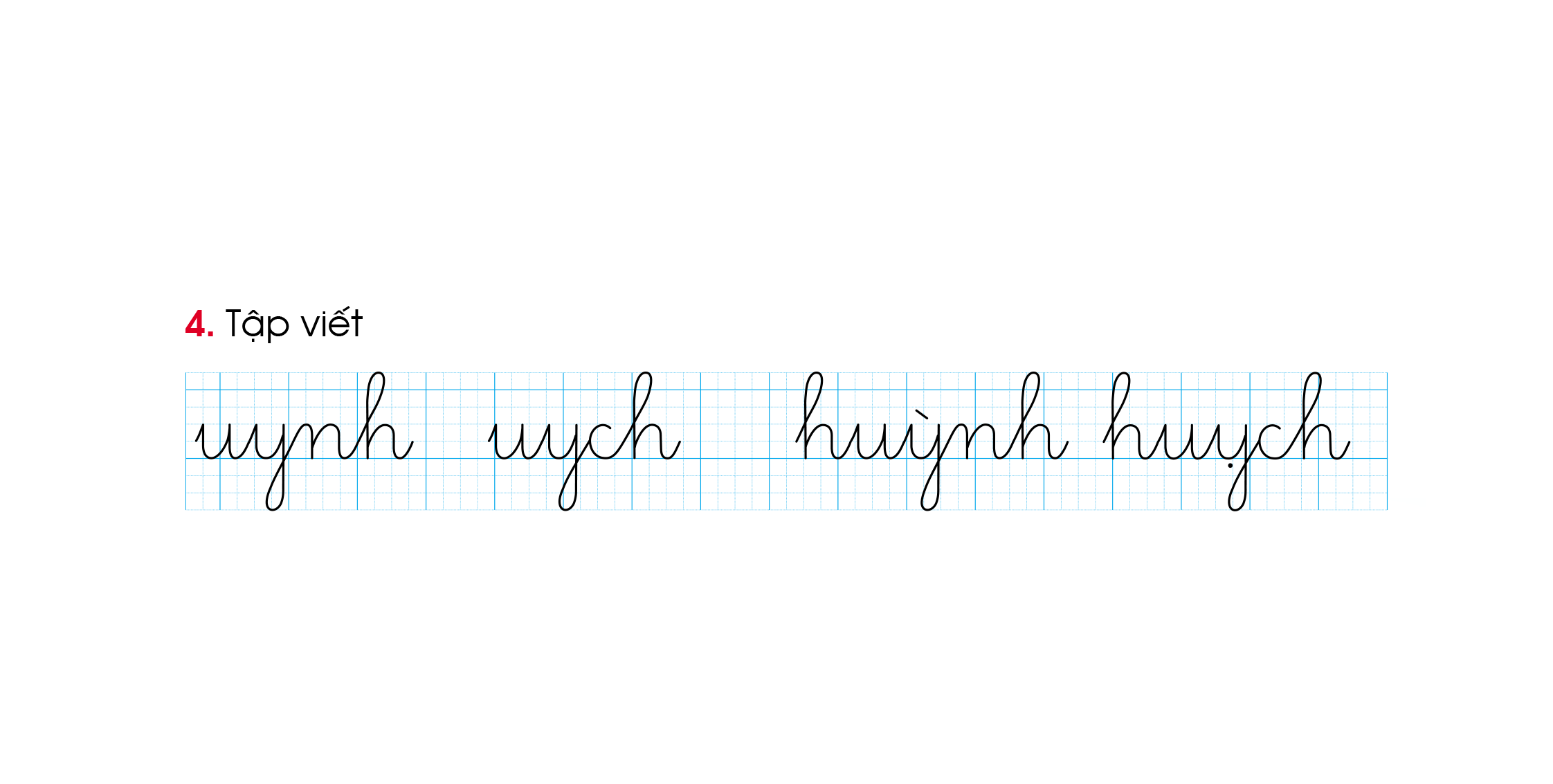 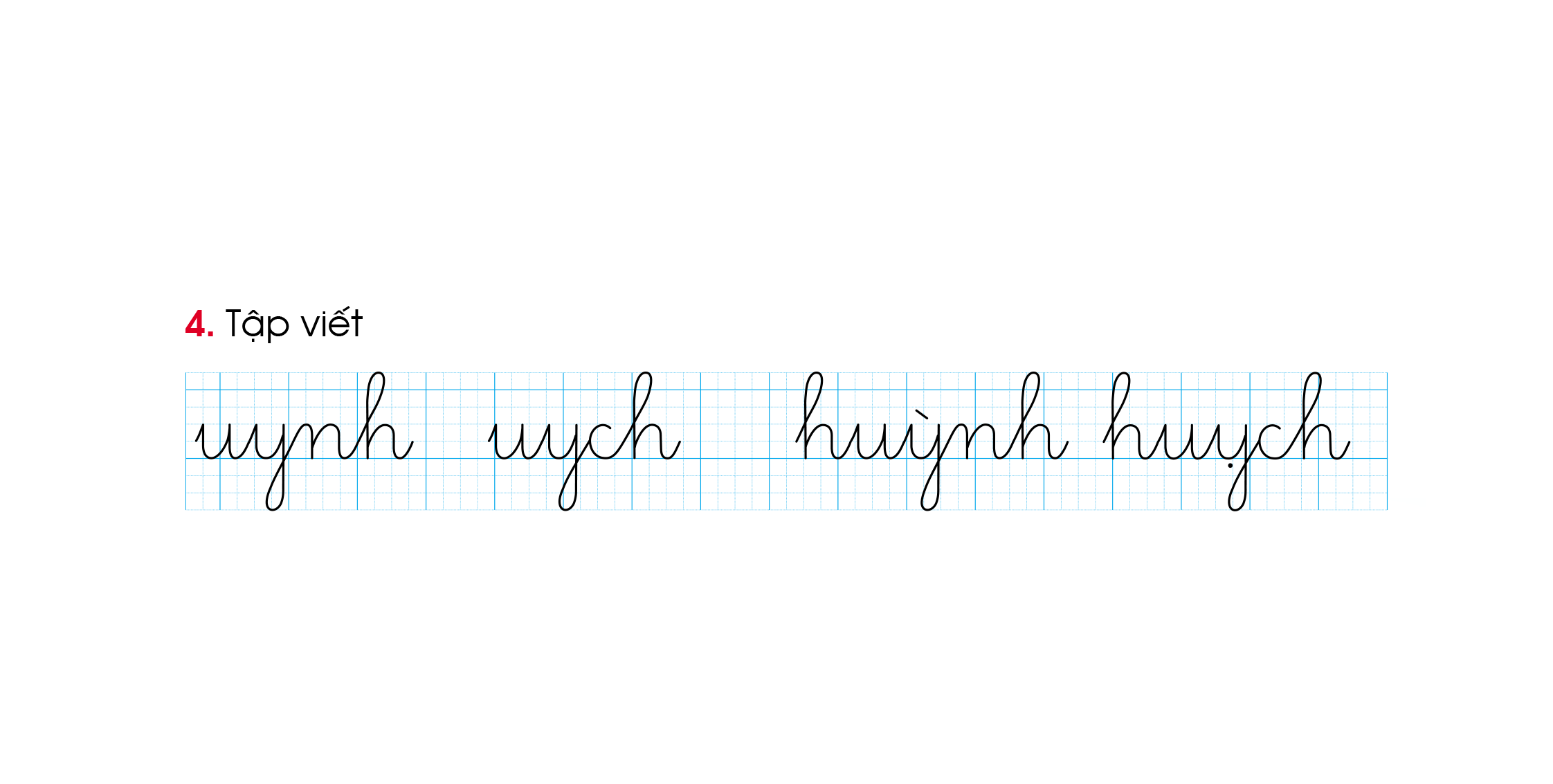 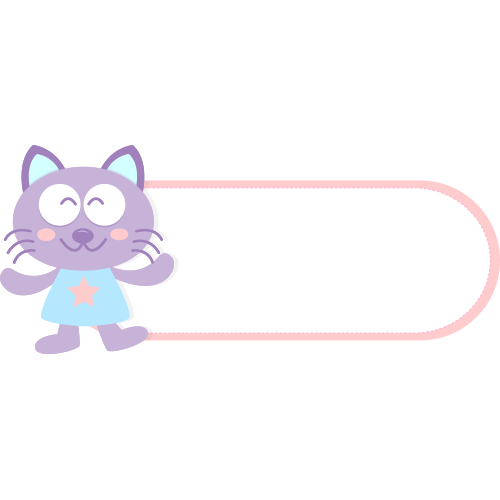 VIẾT CHỮ CỠ NHỎ
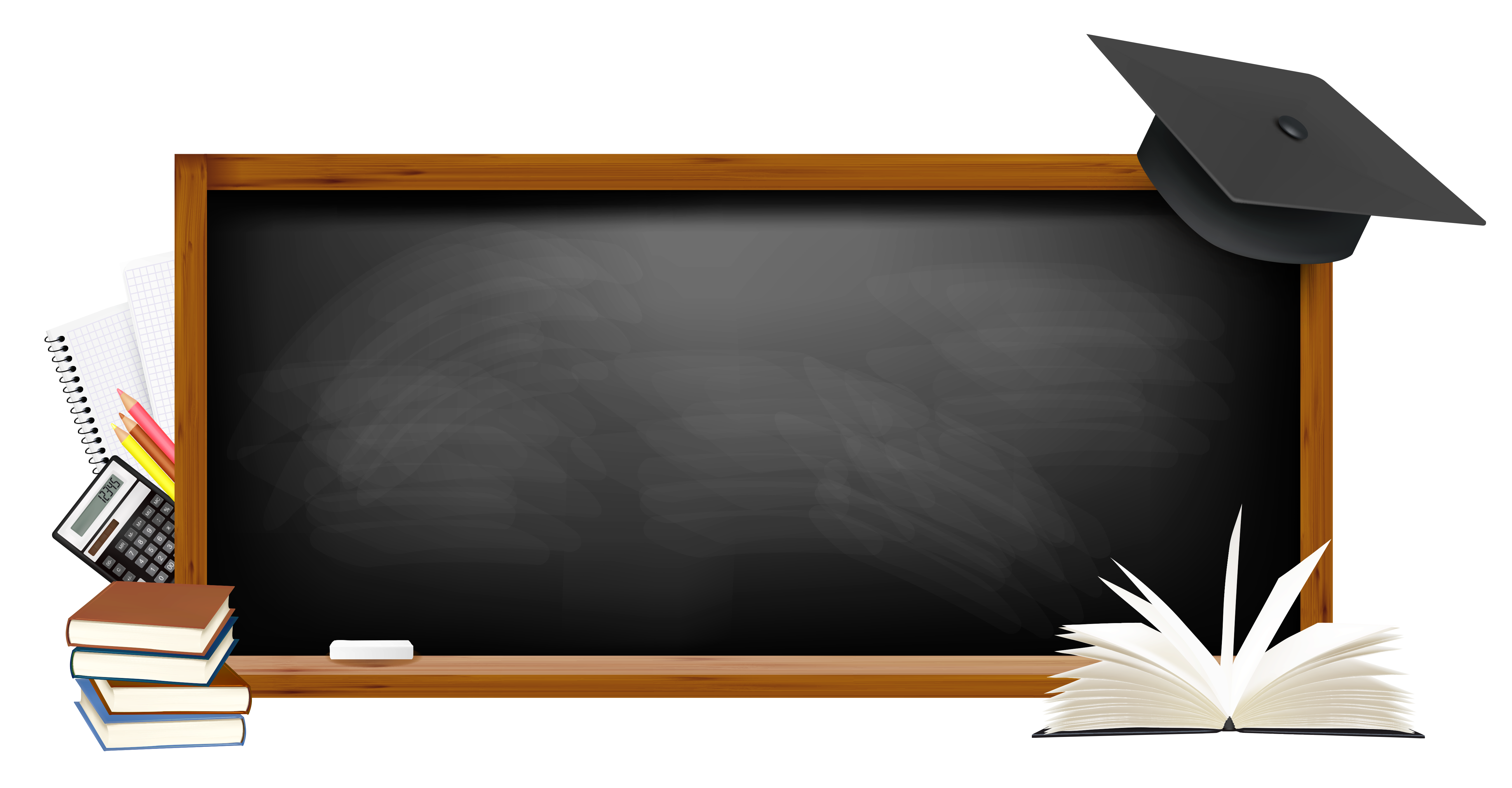 nguϚch ngφïc
huỳnh huỵch
xuϙnh x♦ng
ǟỗng tu∑ch
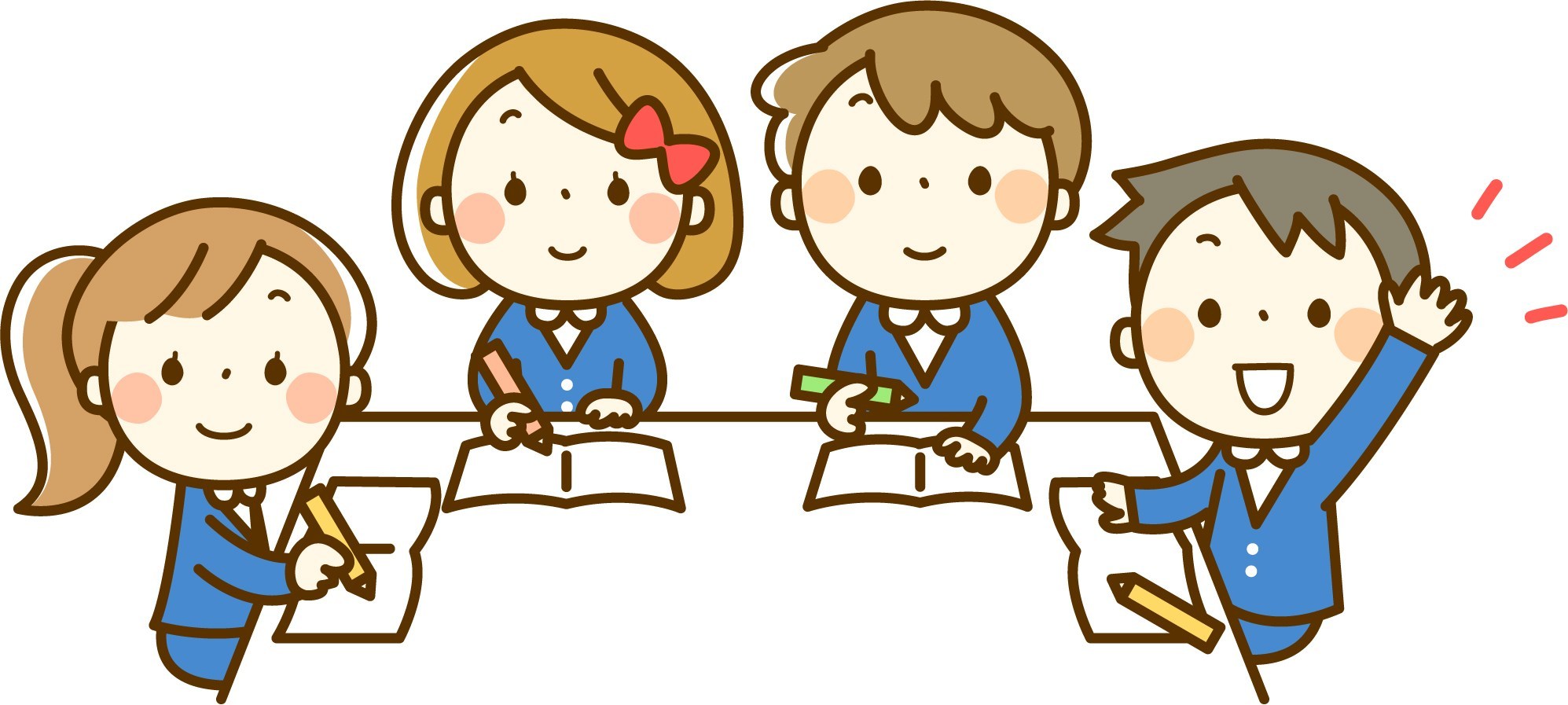 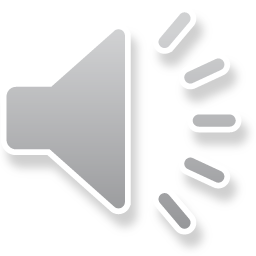 VIẾT VỞ LUYỆN VIẾT
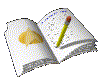